Евразийский национальный университет имени Л.Н. Гумилева
Введение в психологию управления
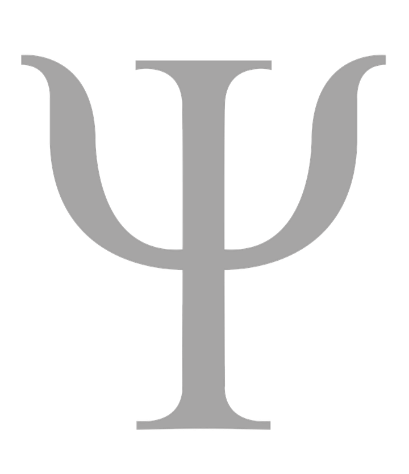 Лекция 1. 
Мамбеталина А.С.- к.пс.н
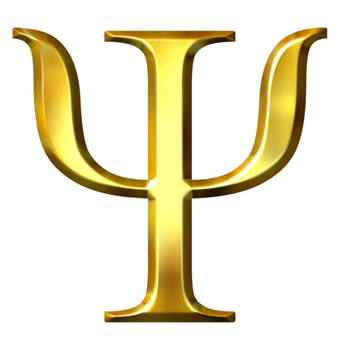 План лекции
Психология управления как отрасль психологической науки. 
 Объект, предмет, задачи и методы психологии управления. 
 Основные понятия и категории психологии управления
Психология управления как отрасль психологической науки.
Предпосылки возникновения и развития психологии управления
1 повышение заинтересованности работников в труде; 
2 определение наиболее рациональных форм взаимоотношений представителей различных классов и социальных групп на предприятии; 
3 изучение личности работника
 4 изучение непосредственной сферы приложения промышленного труда, структуры предприятия, организации труда.
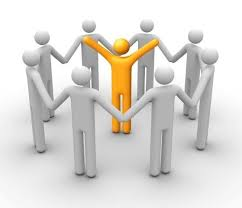 Понятие управления и психологии управления
Управление — это наука и практика перевода управляемой системы в новое более высокое качественное состояние на основе целевой ориентации коллектива, разработки адекватных планов и их осуществления.
Психология управления – отрасль психологии, изучающая психологические закономерности управленческой деятельности.
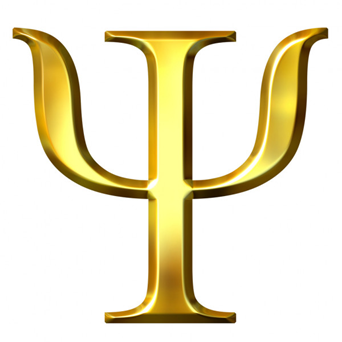 три этапа развития как науки
Экономический (первая четверть ХХ века) 
главное внимание уделялось проблеме приспособления человека к орудиям производства. Человек рассматривался как некая часть, которая с большей или меньшей мерой эффективности выполняла общую управленческую задачу по обеспечению успешности деятельности.  
«Механический» подход к роли человека в организации.
Социальный (конец 30-х гг. ХХ века)
«Школа человеческих отношений» - человек как существо социальное. 
Идеолог школы Г. Мюнстерберг  – автора известного лозунга: «На каждом рабочем месте должен стоять человек, наиболее для этого пригодный».
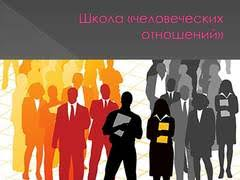 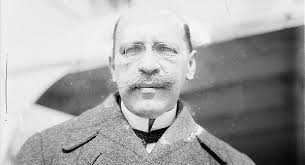 американский психолог Джордж Элтон Мейо
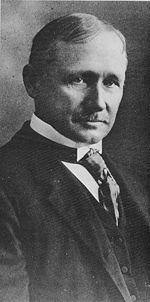 1) человек – существо социальное, ему нужно работать в группе; 
2) все члены группы придерживаются в своем поведении групповых норм; 
3) выработка рабочего определяется скорее групповыми нормами, чем его физическими возможностями; 
4) руководители производства должны ориентироваться в большей степени на людей, чем на продукцию.
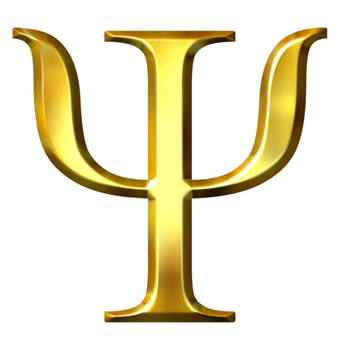 Психологический (50-е гг. ХХ века)
человеку важна реализация его потребностей к самоуважению и самоактуализации. Был сделан вывод, что модели «человеческих отношений» неадекватны реальной организационной жизни и что понимание природы человека и поведения человека очень важны при выборе стиля действий менеджера.
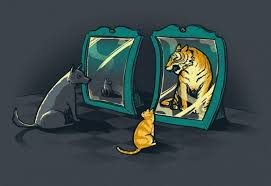 Психология управления
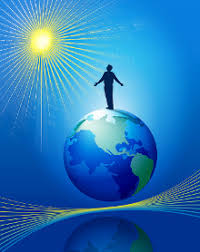 Два основных источника развития: 
1 потребности практики. 
2 потребности развития психологической науки.
2. Объект, предмет, задачи и методы психологии управления
https://www.youtube.com/watch?v=iCmXJaP7KJI
	Объект изучения психологии управления – люди, находящиеся в
финансовых и юридических отношениях в самостоятельных организациях,
деятельность которых ориентирована на корпоративно полезные цели.
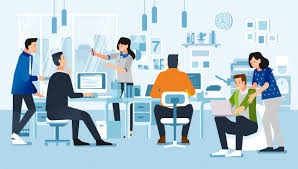 Предмет психологии управления
совокупность психологических явлений и отношений, отражающих совместную работу людей в организации в соответствии с экономическими, технологическими, социально психологическими, правовыми, организационными и корпоративными требованиями.
четыре области Предмета психологии управления
1 психологические закономерности управленческой деятельности; 
2 психологические закономерности деятельности субъекта управления – руководителя; 
3 психологические закономерности управляемой подсистемы и еѐ субъектов – подчиненных; 
4 особенности взаимодействия руководителя с подчиненными.
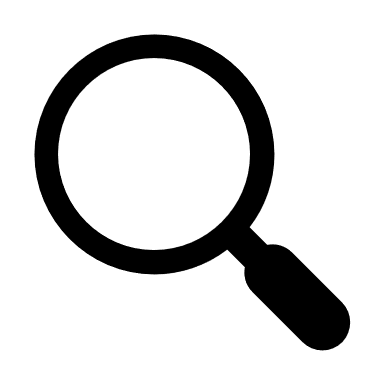 Задачи психологии управления
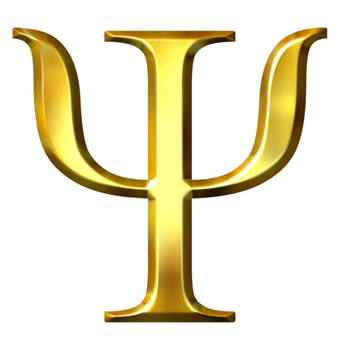 Задачи психологии управления
Методы психологии управления
Связь психологии управления с другими смежными психологическими направлениями
– социальной психологией; 
– психологией личности; 
– психологией труда; 
– психологией развития и акмеологией.
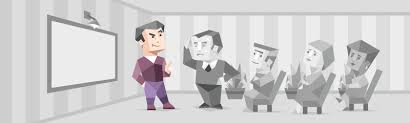 3.Основные понятия и категории психологии управления
Организация - объединения группы людей (два и более), деятельность которых сознательно координируется субъектом управления для достижения общей цели или целей и для упорядочения совместной деятельности.
Формальная организация имеет административно-юридический статус
и ставит индивида в зависимость от обезличенных функциональных связей и норм поведения.

Неформальная организация – это общность людей, сплачиваемая
личным выбором и непосредственными вне должностными контактами.
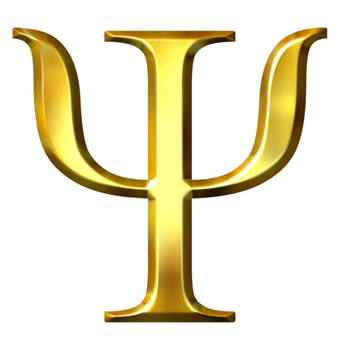 Менеджер
– это специалист по управлению, который разрабатывает планы, определяет, что и когда делать, как и кто будет выполнять намеченное (управление персоналом), разрабатывает рабочие процедуры (технологии) применительно ко всем стадиям управленческого цикла,  осуществляет контроль.
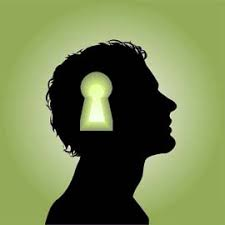 Социальное и Организационное управление
есть процесс воздействия человека (субъекта управления) на организованную группу людей или на кого-либо из этой группы в отдельности (объект управления), побуждающий к определенным действиям для достижения желаемых результатов. 

это специальным образом организованный вид управленческой деятельности по выполнению функций управления в организации, осуществляемый персоналом управления, наделенный для этого соответствующими полномочиями и ответственностью. Цель эффективное функционирование организации и оптимальное решение стоящих перед ней задач.
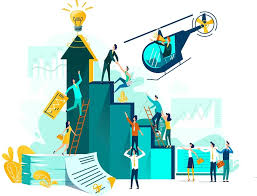 Контрольные вопросы лекции
Дайте определение психологии управления.
Предпосылки возникновения психологии упарвления
Перечислите основные методы психологии управления
Перечислите представителей школы человеческих отношений
Что является объектом психологии управления?
Перечислите основные понятия и  категории психологии управления
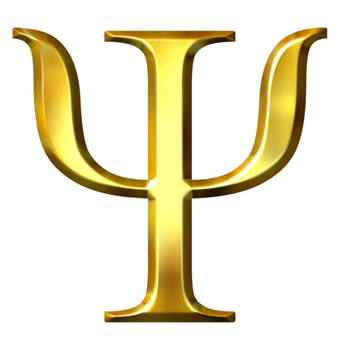 Источники и ссылки
О.А. Короткевич ЭУМК «Психология управления». Гомель, 2017, 173 с. 
Урбанович А.А. Психология управления: Учебное пособие.— Мн.: Харвест, 2007. — 640 с. 
Захарова, Л.Н. Психология управления: Учебное пособие / Л.Н. Захарова. - М.: Логос, 2013. - 376 c.
Ю. А. Мальцева, О. Ю. Яценко Психология управления. Екатеринбург : Изд-во Урал. ун-та, 2016.— 92 с
Коноваленко, В. А. Психология управления персоналом: учебник для академического бакалавриата / В. А. Коноваленко, М. Ю. Коноваленко, А. А. Соломатин. — М. : Издательство Юрайт, 2015. — 477 с. — (Серия : Бакалавр. Академический курс).
Психология управления персоналом: учебник и практикум для академического бакалавриата книга. Автор: Базаров Т.Ю. Год издания: 2015; Место издания: Издательство Юрайт М; Объём: 381 с.
Базаров Т.Ю. Психология управления персоналом. Теория и практика: учебник для бакалавров. — М.: Юрайт, 2014. — 381 с.
https://thepresentation.ru/filosofiya/psihologiya-upravleniya-5 
Картинки из интернета
благодарю за внимание!
Мамбеталина Алия Сактагановна к.пс.н.,  доцент ЕНУ им. Л. Гумилева 
E-mail:     mambetalina@mail.ru
m. phone: +77755502418